Prepositions
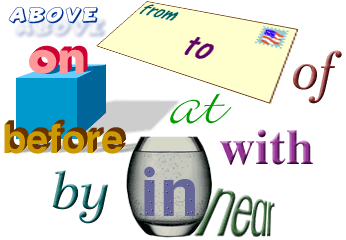 Составила:
	       Учитель английского языка
ГБОУ СОШ №235 им. Д.Д. Шостаковича
	      Адмиралтейского района
Тарасова Валерия Александрована
The cat is …
The cat is under the armchair
The ball is …
The ball is under the table
The cat is …
The cat is on the table
The bird is …
The bird is in the cage
The mouse is …
The mouse is under the table